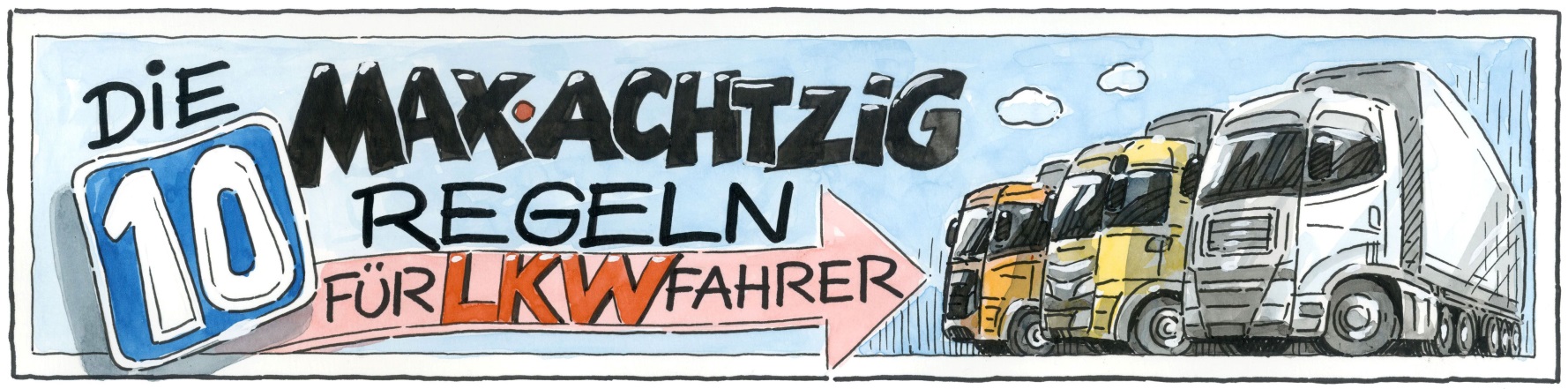 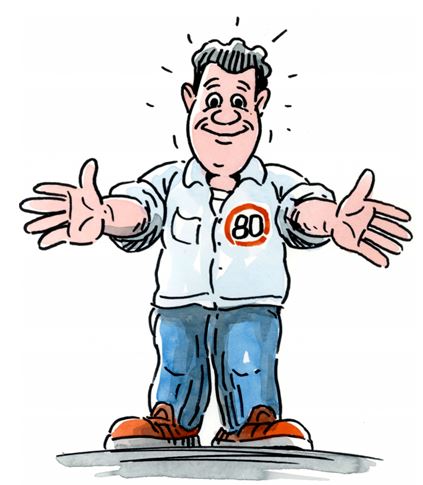 Hallo Kolleginnen und Kollegen!
 
Wir, die Kraftfahrer im gewerblichen Güter-
verkehr sind das Verbindungsglied zwischen
Wirtschaft und Konsumenten.

Ohne uns geht nichts !

Darauf können wir alle stolz sein und deswegen sollte
man uns immer mit Respekt und Wertschätzung
begegnen.

Aber das verpflichtet uns auch im Straßenverkehr
Verhaltensregeln einzuhalten!

Schaut sie euch an, und Hand auf‘s Herz, haltet Ihr
sie immer ein?

Wünsche Euch weiterhin gute und vor allen Dingen
unfallfreie Fahrt.

Eurer Max
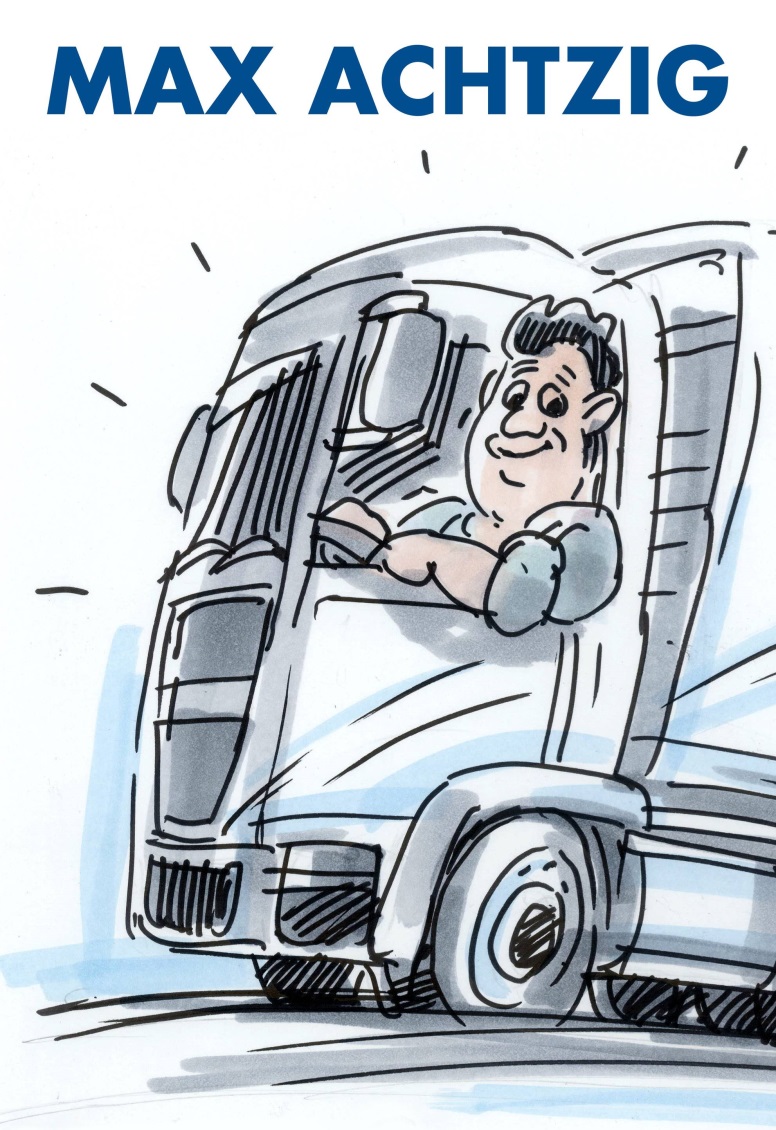 Ein Muss in jedem Fahrer-Handbuch:Max Achtzig Regel Nr. 1
Das menschliche Gehirn ist kein Computer. Es kann sich immer nur richtig auf eine Sache konzentrieren. Findet Euren eigenen Weg, los zu lassen und zu entspannen. Wichtige Tipps findet Ihr auf der Seite von doc stop eu. https://www.docstop.eu/index.php?id=42
Ein Muss in jedem Fahrer-Handbuch :Max Achtzig Regel Nr. 2
Dein Disponent teilt Dir mit, dass Du noch eine zusätzliche Ladestelle anfahren musst oderDeine Frau teilt Dir mit, dass Dein Kind krank ist oder Du flirtest mit Deiner Freundin.Du willst mir erzählen, dass Du aufmerksam den Verkehr vor Dir beobachtest?Gewöhn` Dir an, zurückzurufen, wenn Du stehst und sicher bist, dann bist Du 
Max Achtziger.
Eine Frage der Berufskraftfahrer Ethik:Max Achtzig Regel Nr. 3
"Smartphones machen abhängig, unglücklich und unproduktiv", so eine Studie der UNI Bonn. https://www.uni-bonn.de/neues/195-2015Im Schnitt surft jeder Erwachsene 2,5 Stunden in sozialen Netzwerken. Er schaltet 55 Mal das Smartphone ein, egal wo er ist und was er tut. Bei der aktiven Verkehrsteilnahme muss die Nutzung eine gesellschaftliche Ächtung erfahren. Hör auf 
	Max Achtzig!
Ein Muss in jedem Fahrer-Handbuch :Max Achtzig Regel Nr. 4
Du traust dir als erfahrener Fahrer ein Multitasking am Steuer zu?
DVR*: Multitasking ist ein Mythos. Es gibt eine Studie aus den USA. Dabei wurden 3500 Fahrer beobachtet, die zusammen 35 Millionen Meilen gefahren sind. Die Fahrer waren in 905 Unfälle verwickelt. Bei 68 Prozent dieser Unfälle gab es beobachtbare Ablenkungsfaktoren.
                            *Deutscher Verkehrssicherheitsrat
Ein Muss in jedem Fahrer-Handbuch :Max Achtzig Regel Nr. 5
"Den Weg fahr ich im Schlaf!" Kennst Du?Wir bilden uns ein, in der Routine, bei ständig wiederkehrenden Tätigkeiten, fähig zu sein, noch zusätzlich Anderes zu beherrschen. Dieser Irrglaube ist besonders beim Fahren fatal. Kommt es zu einer Konfliktsituation ist die Wahrscheinlichkeit eines Unfalls besonders hoch.Sei Max Achtziger - fahr regeltreu und aufmerksam.
Ein Muss in jedem Fahrer-Handbuch :Max Achtzig Regel Nr. 6
Die Kaffeemaschine auf dem Armaturenbrett zischt und blubbert einladend. Jetzt ein Kaffee. Du gießt dir ein, stellst die Kanne zurück und die Tasse kippt. Der frisch gebrühte Sud ergießt sich über deine Oberschenkel in deinen Schritt. Autsch!!!Kannst du jetzt noch deinen 40-Tonner beherrschen?Max Achtzig sagt, lass es.
Ein Muss in jedem Fahrer-Handbuch :Max Achtzig Regel Nr. 7
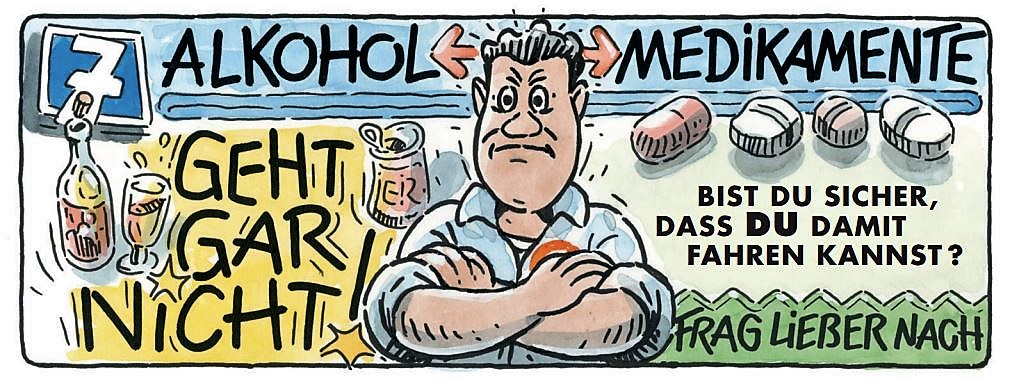 Man geht davon aus, dass ca. 2% der in Europa zurückgelegten Kilometer im 
gewerblichen Güterverkehr alkoholisiert gefahren werden. Bei ca. 25 % der Unfälle 
mit Todesfolge war Alkohol ursächlich. Medikamente können ebenso die 
Fahrtüchtigkeit mindern.

Deshalb sagt Max:  „Hände weg von Alkohol und Medikamenten vor und während 
		     der Fahrt“ !
		     Medikamente nur einnehmen, wenn vom Arzt oder Apotheker 
		     eine Freigabe erteilt wurde.
Ein Muss in jedem Fahrer-Handbuch :Max Achtzig Regel Nr. 8
Eigentlich nicht zu glauben und doch kommt es immer wieder vor.
Du bist nicht nur abgelenkt, sondern auch in der Bewegung eingeschränkt.
Max rät: “Lass es“!
Ein Muss in jedem Fahrer-Handbuch:Max Achtzig Regel Nr. 9
Fällt Dir etwas aus der Hand, greifst Du reflexartig danach.
Also, nimm beim Fahren erst gar nichts zwischen die Finger.
Bsp.: „Augenblicksversagen“ eines Busfahrers führt zu 43 verletzten Kindern und Jugendlichen. 
https://www.heidelberg24.de/region/eberbach-heidelberg-unfall-mit-schulbus-busfahrer-akzeptiert-strafbefehl-10040497.html
Eine Frage der Berufskraftfahrer-Ehre:Max Achtzig Regel Nr. 10
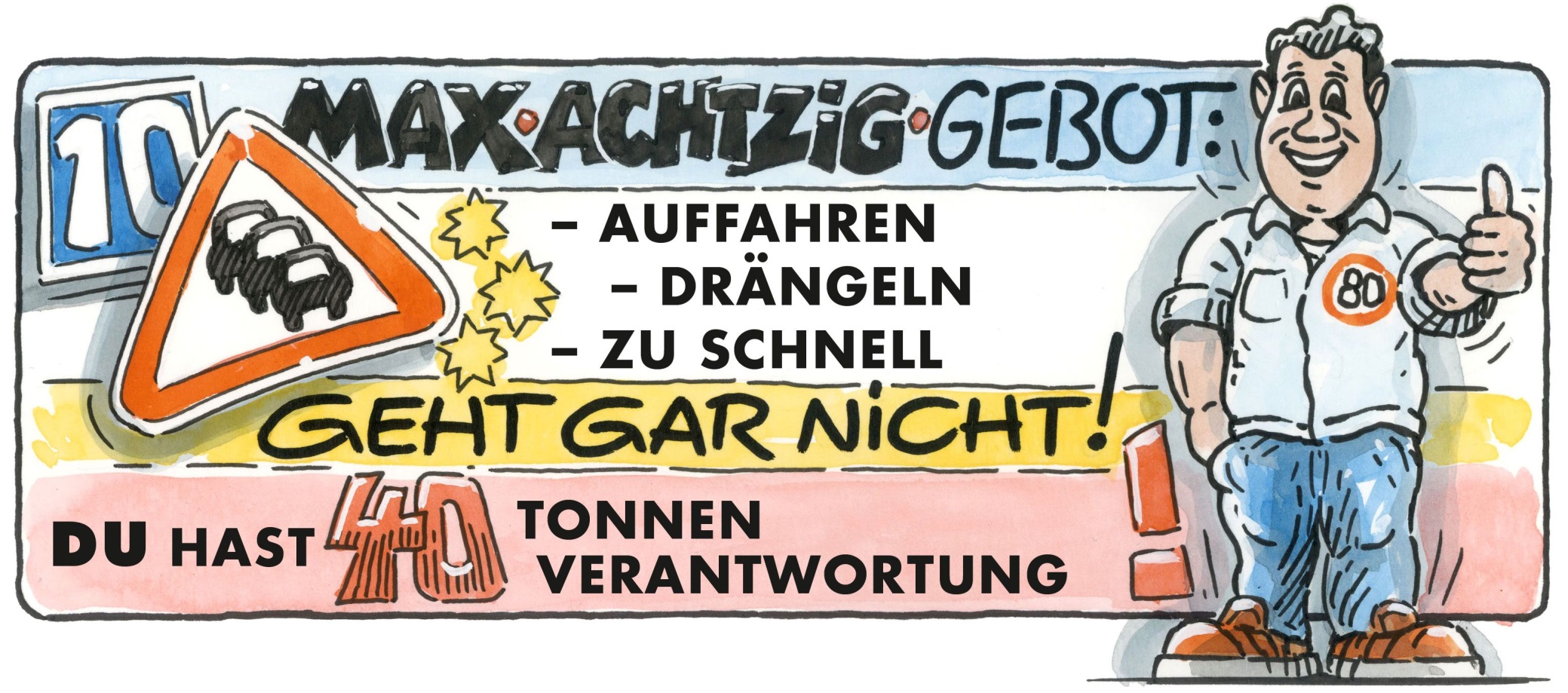 Deshalb gehe mit guten Beispiel voran und halte dich an diese Regeln.
Max Achtzig und alle Verkehrsteilnehmer werden es Dir danken.

Weiterhin gute und unfallfreie Fahrt wünscht Dir

Dein Max
Erarbeitet und in Szene gesetzt von:
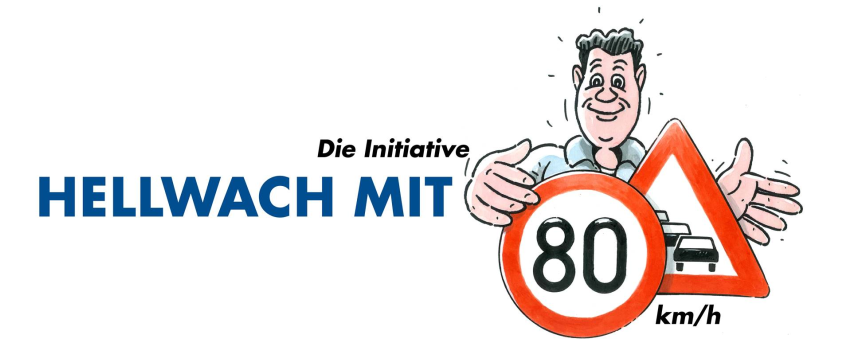 Hellwach mit 80 km/h e.V., Sitz Mannheim, Vereinsregister Nr. VR 702459, Gerichtsstand ist Mannheim, Vorstandschaft: 1. Vorsitzender Konrad Fischer, stv. Vors. Roland Koch, Schatzmeister u. Schriftführer Dieter Schäfer, Bankverbindung: VR Bank Rhein-Neckar, IBAN: DE34 6709 0000 0094 5834 03, BIC: GENODE61MA2
Postanschrift:
Augustaanlage 66
(Geschäftsräume der Mannheimer
Versicherung)
68165 Mannheim